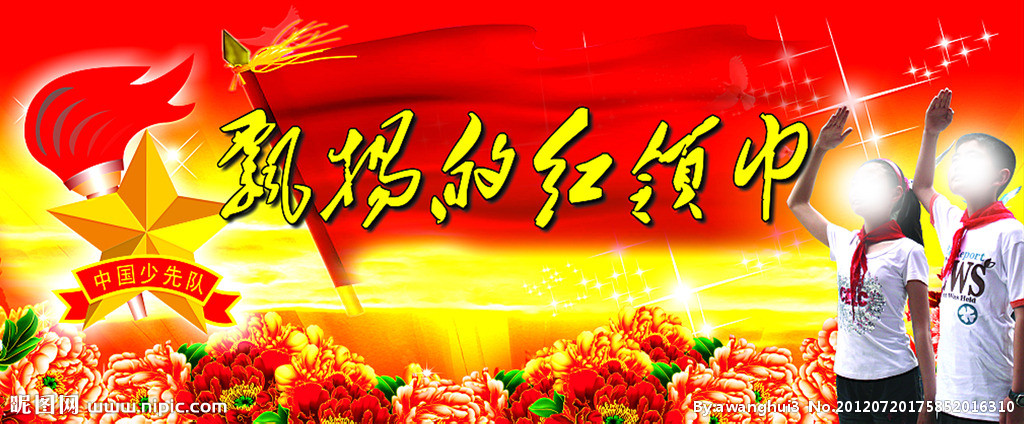 新民街小学六（3）中队少先队活动课
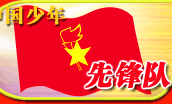 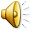 出      旗
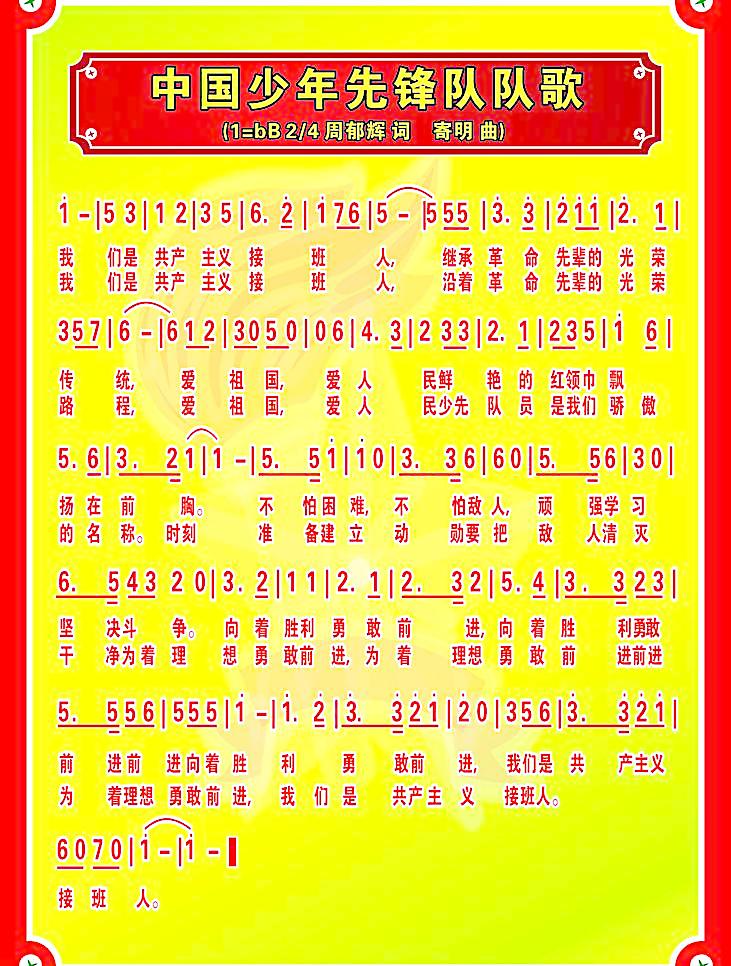 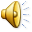 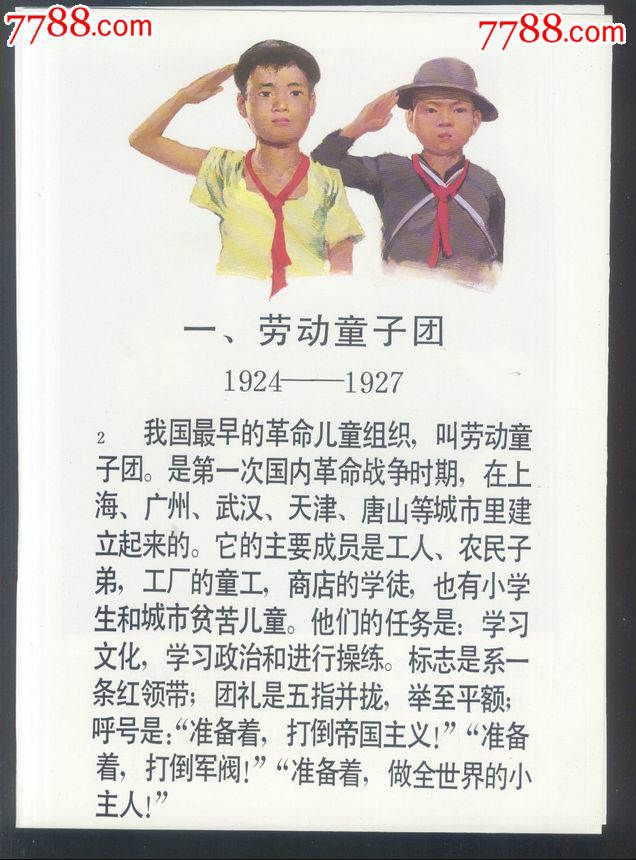 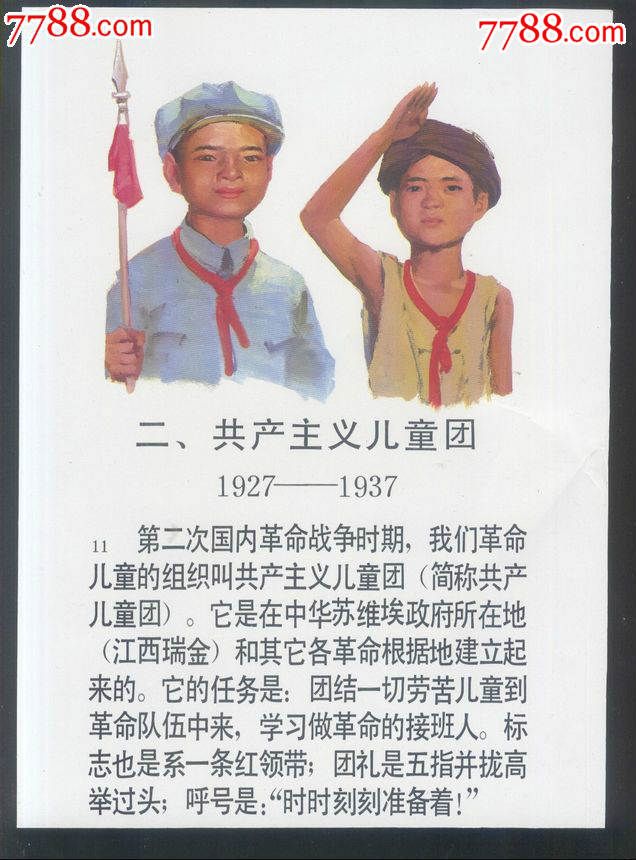 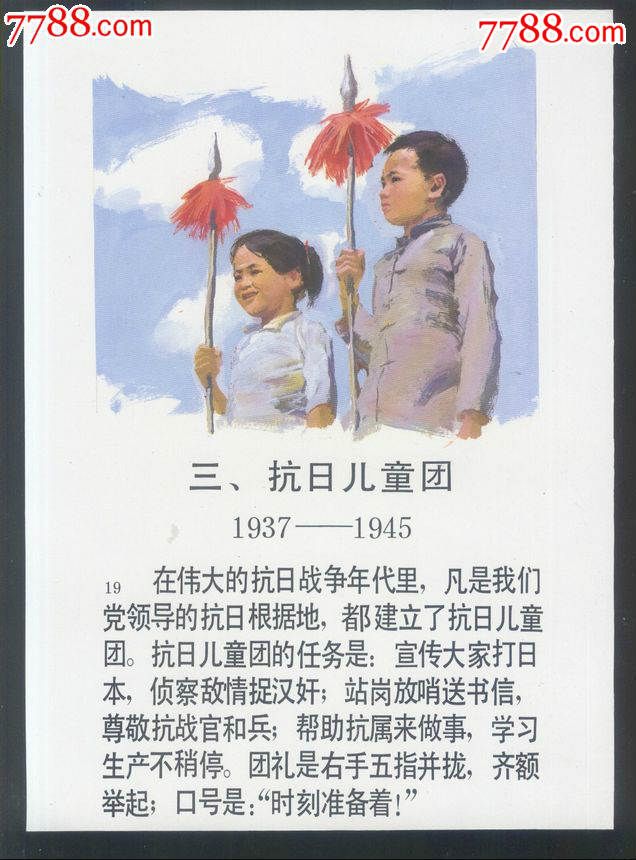 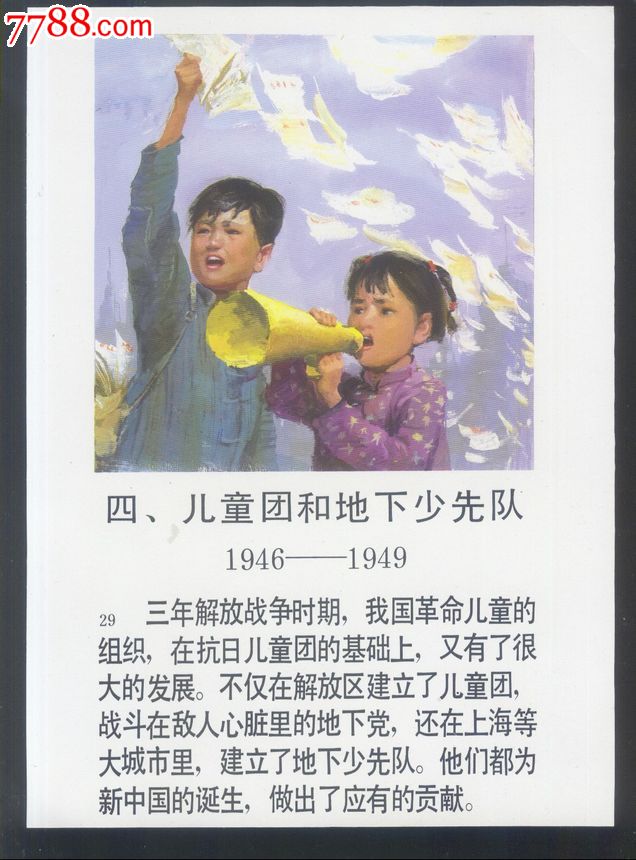 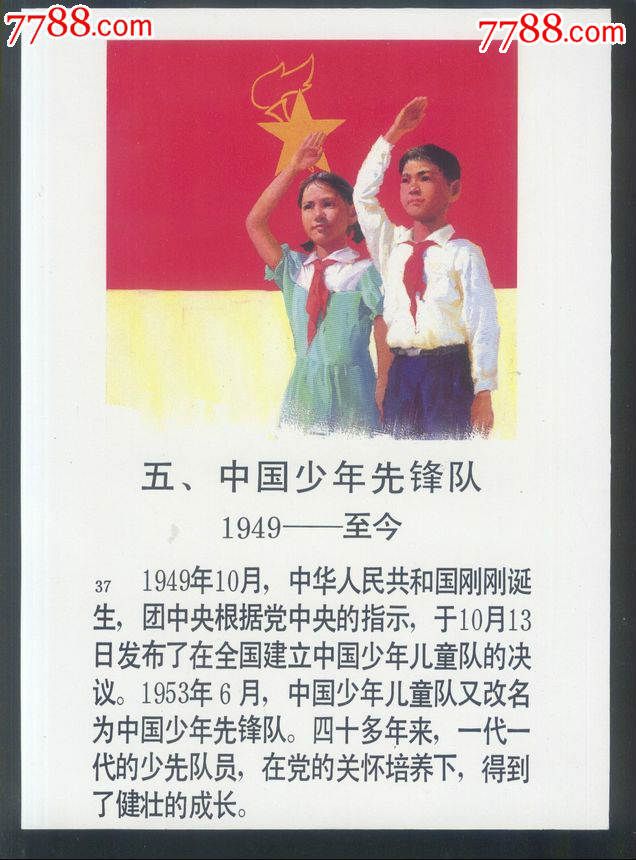 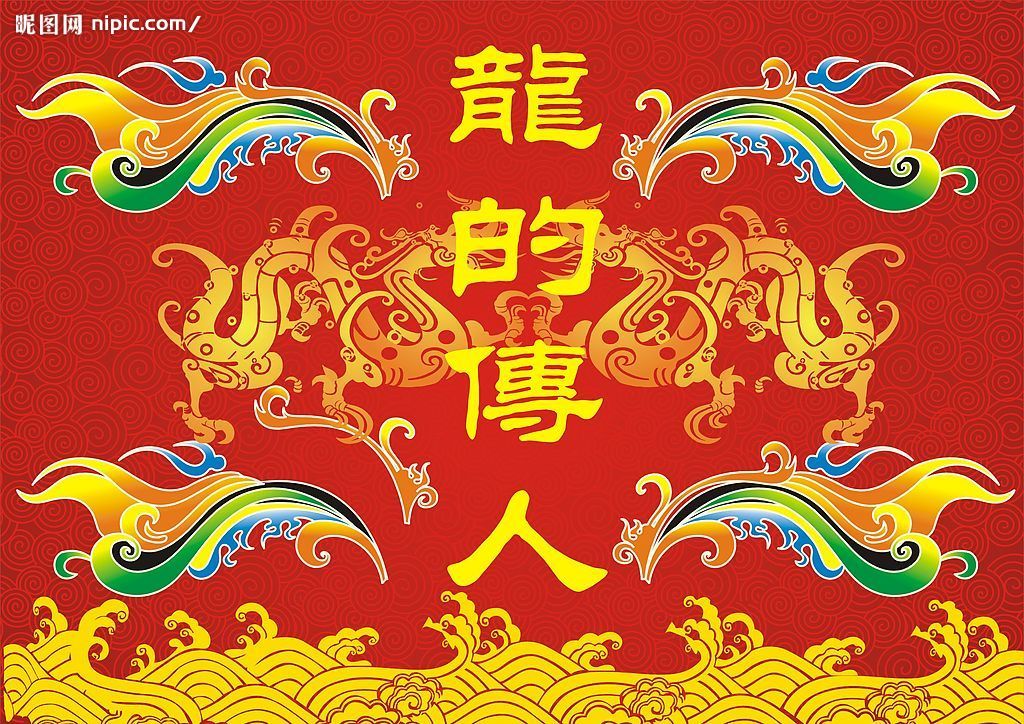 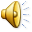 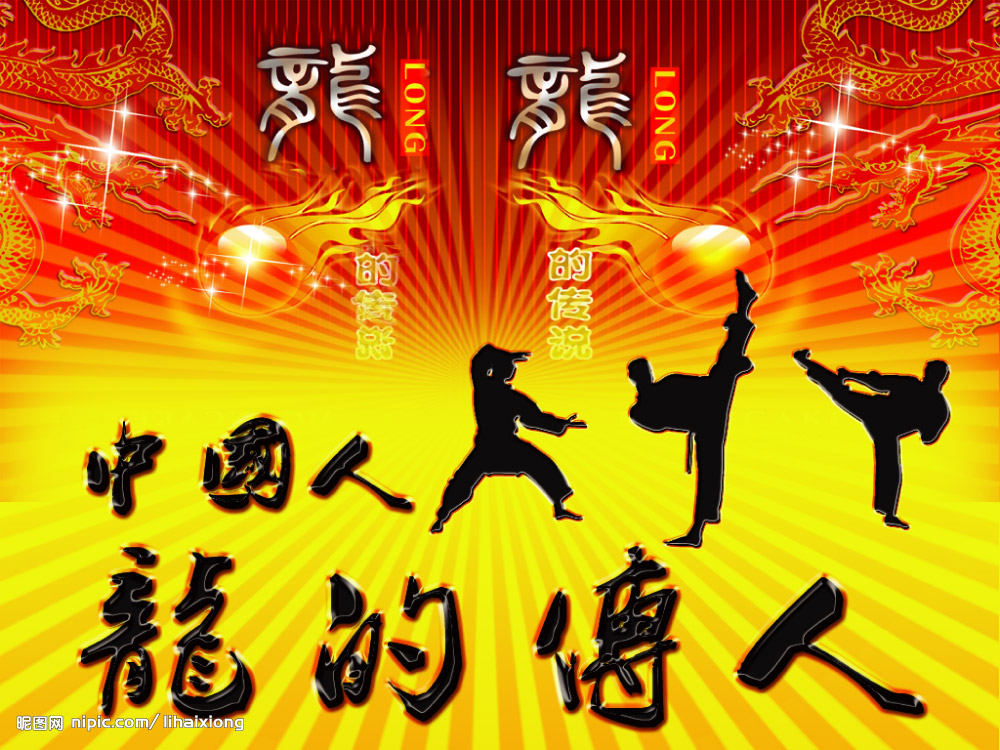 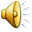 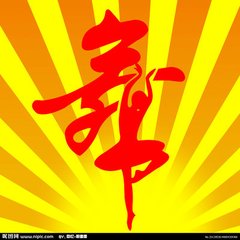 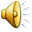 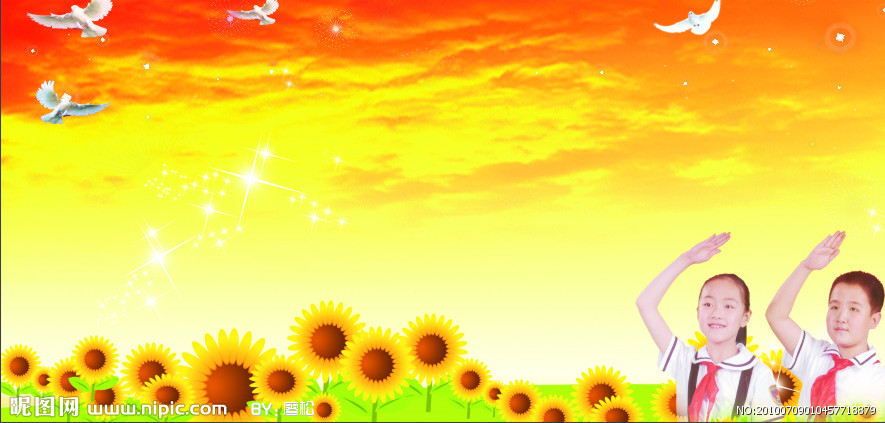 祖国，祖国，我们爱你
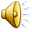 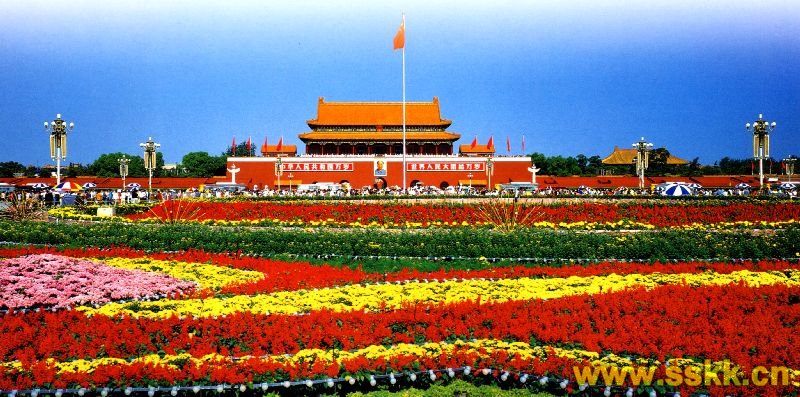 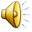 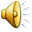 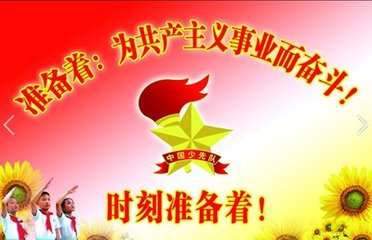 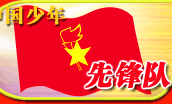 退     旗
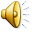